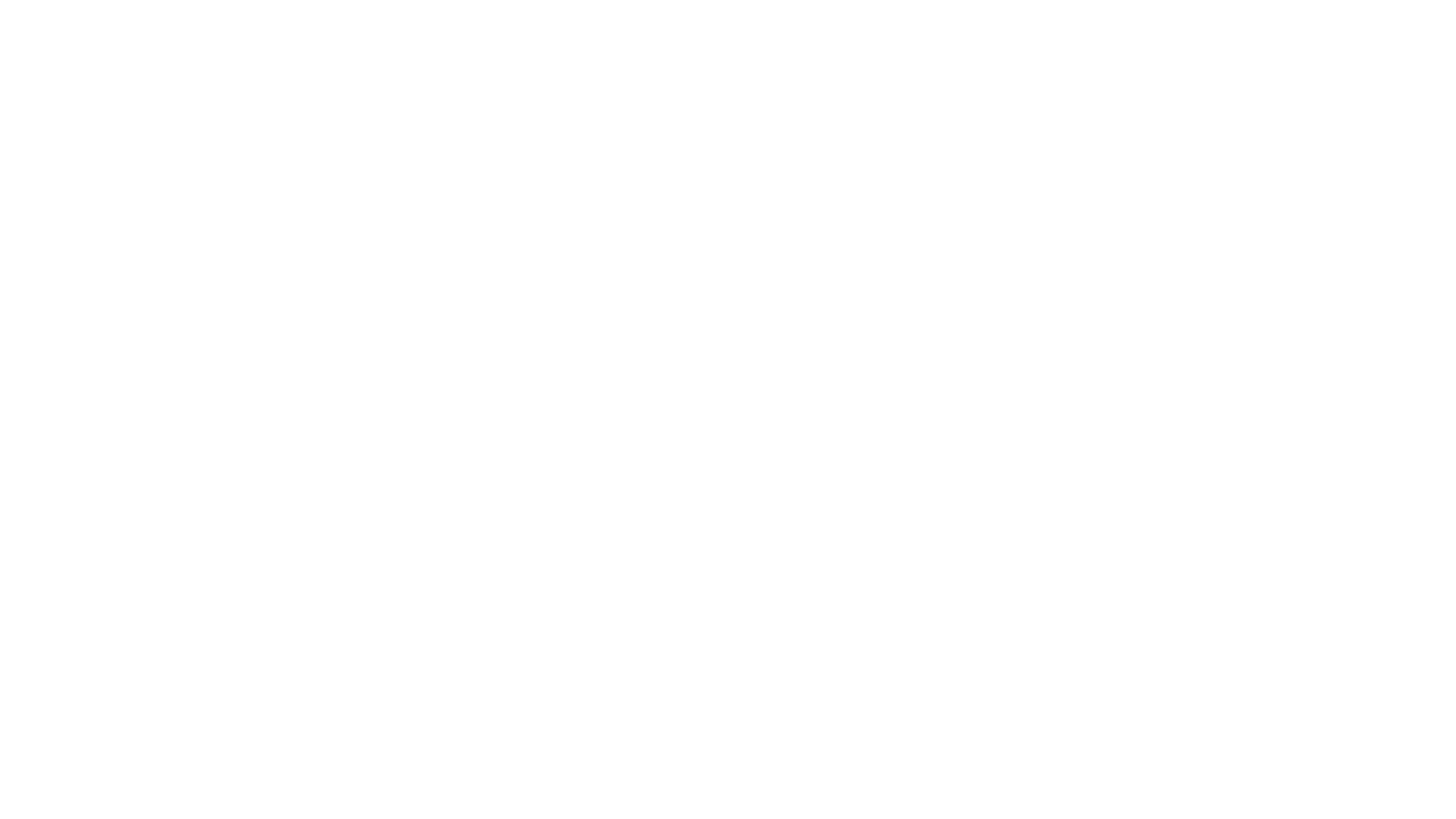 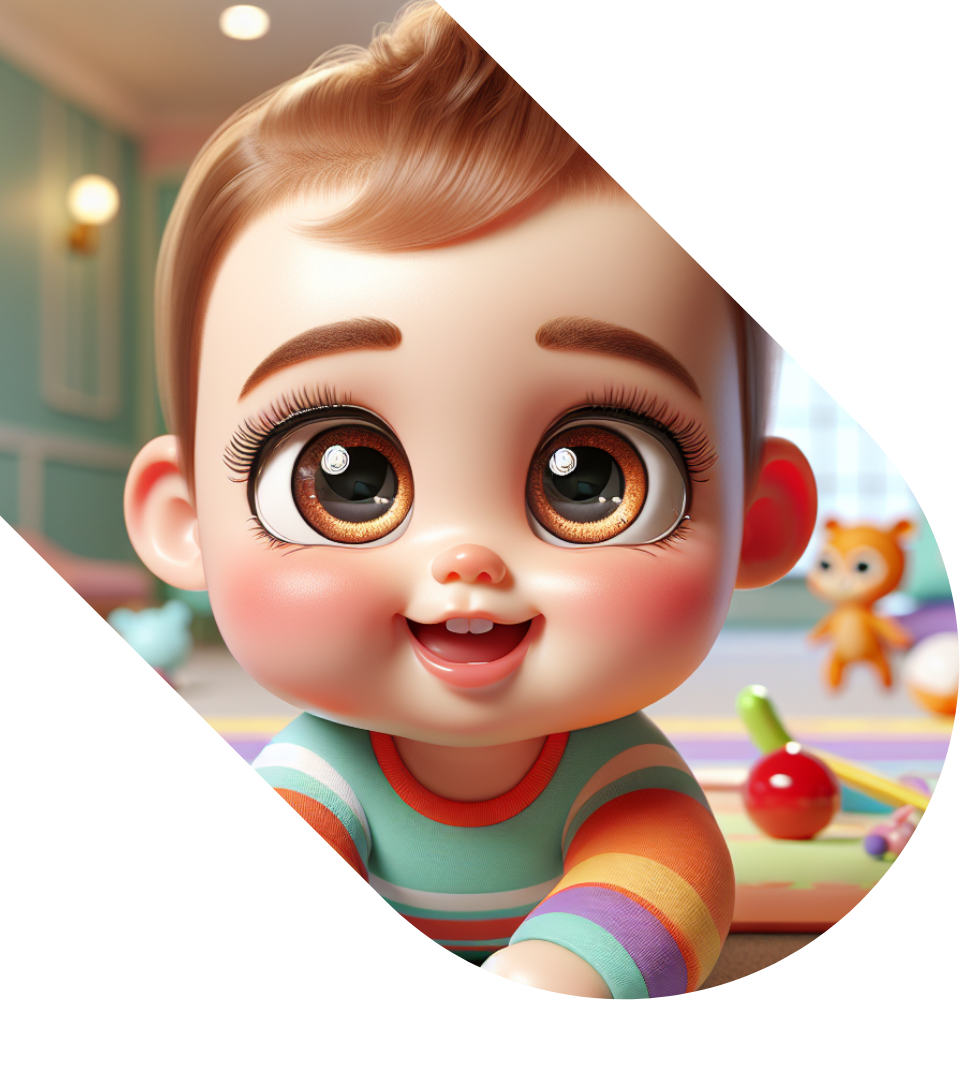 Sudha  HR Solution and Legal Services
Enhancing Childcare Services: National Creche Scheme Amendments 2021
Key Highlights of 2021 Amendments
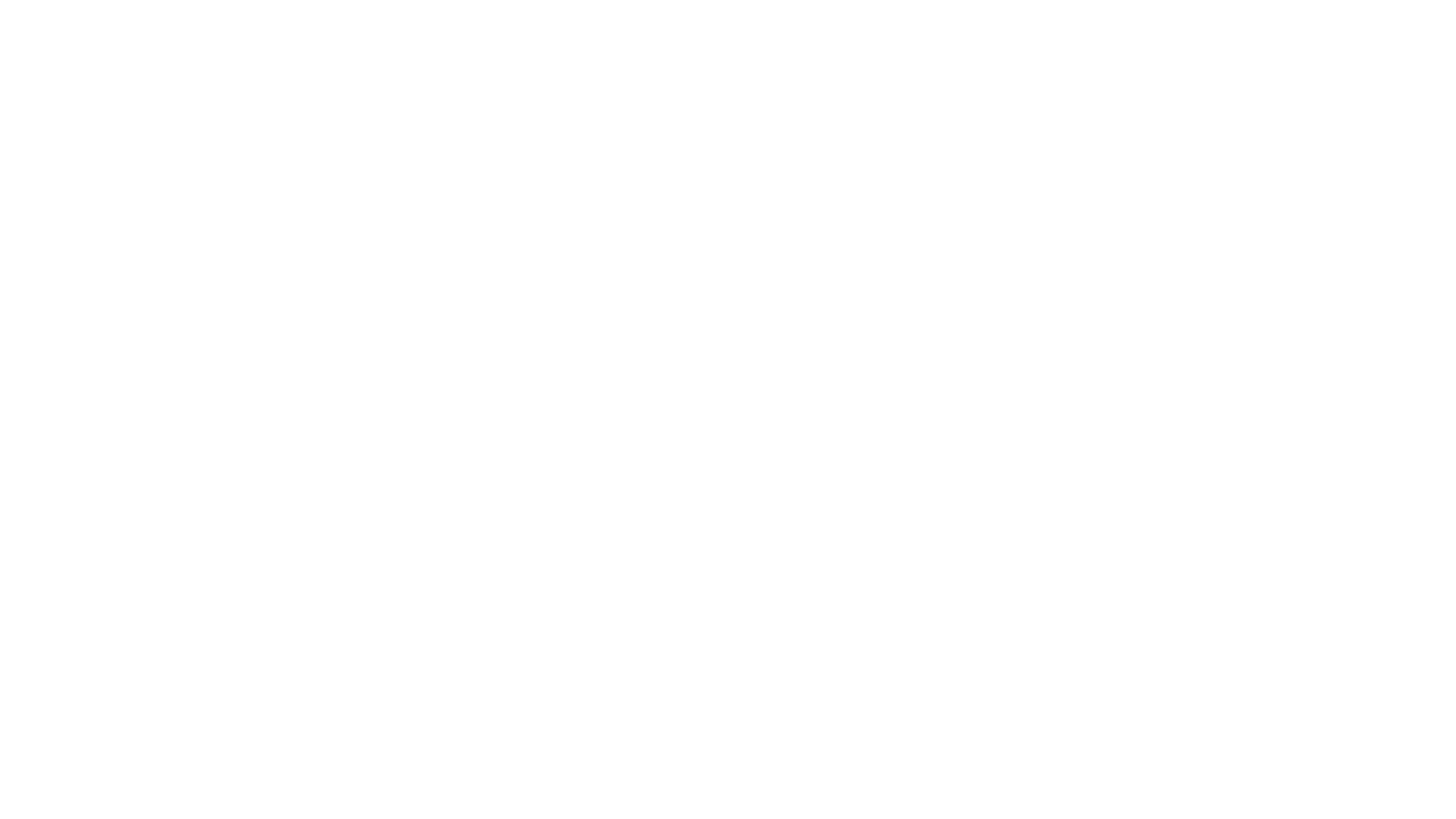 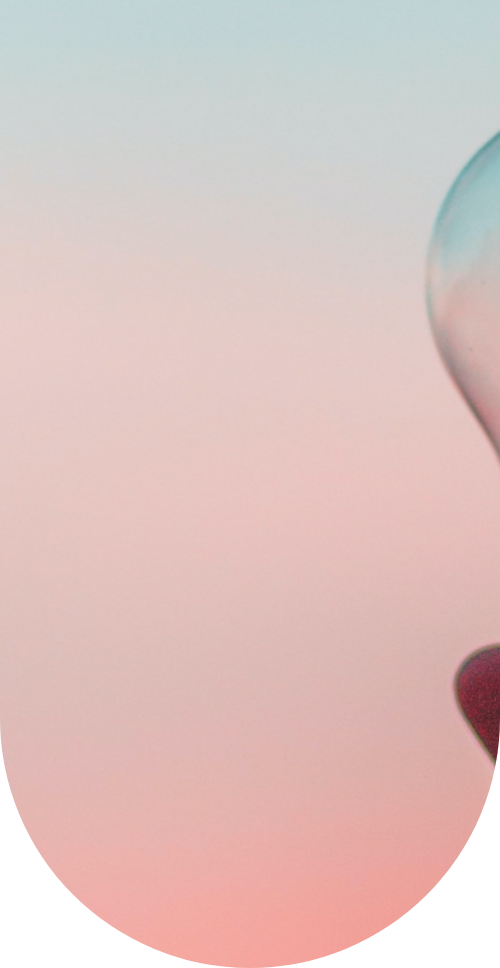 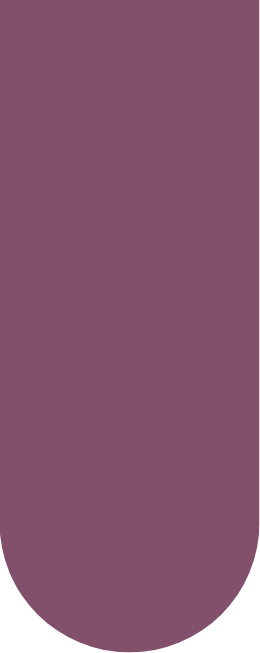 Scheme Objectives
Objective and Coverage of the Scheme
Ensuring a Supportive Environment for Children and Working Mothers
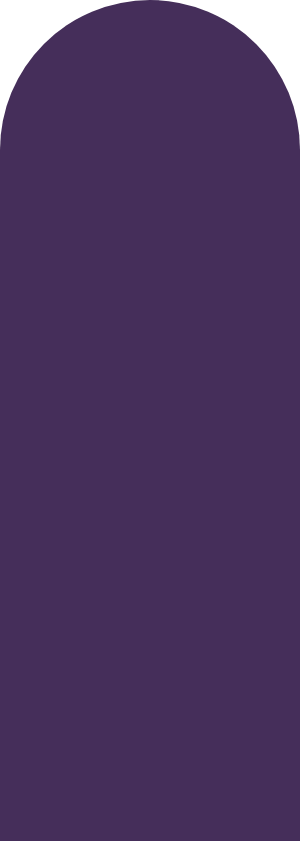 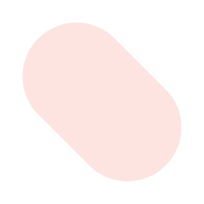 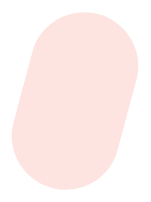 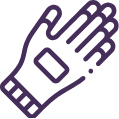 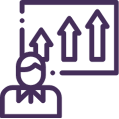 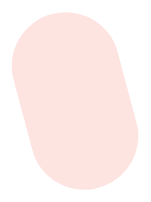 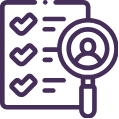 Provide Safe Environment
Increase Coverage
Create a secure and stimulating space for children aged 6 months to 6 years under the care of working mothers.
Emphasize expanding the reach of the scheme to benefit a larger number of children in need of care.
Focus on Vulnerable Groups
Target children from economically weaker backgrounds, urban slums, and rural areas for inclusive support.
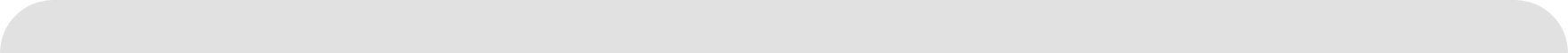 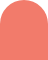 02
Sudha HR Solution and Legal Services
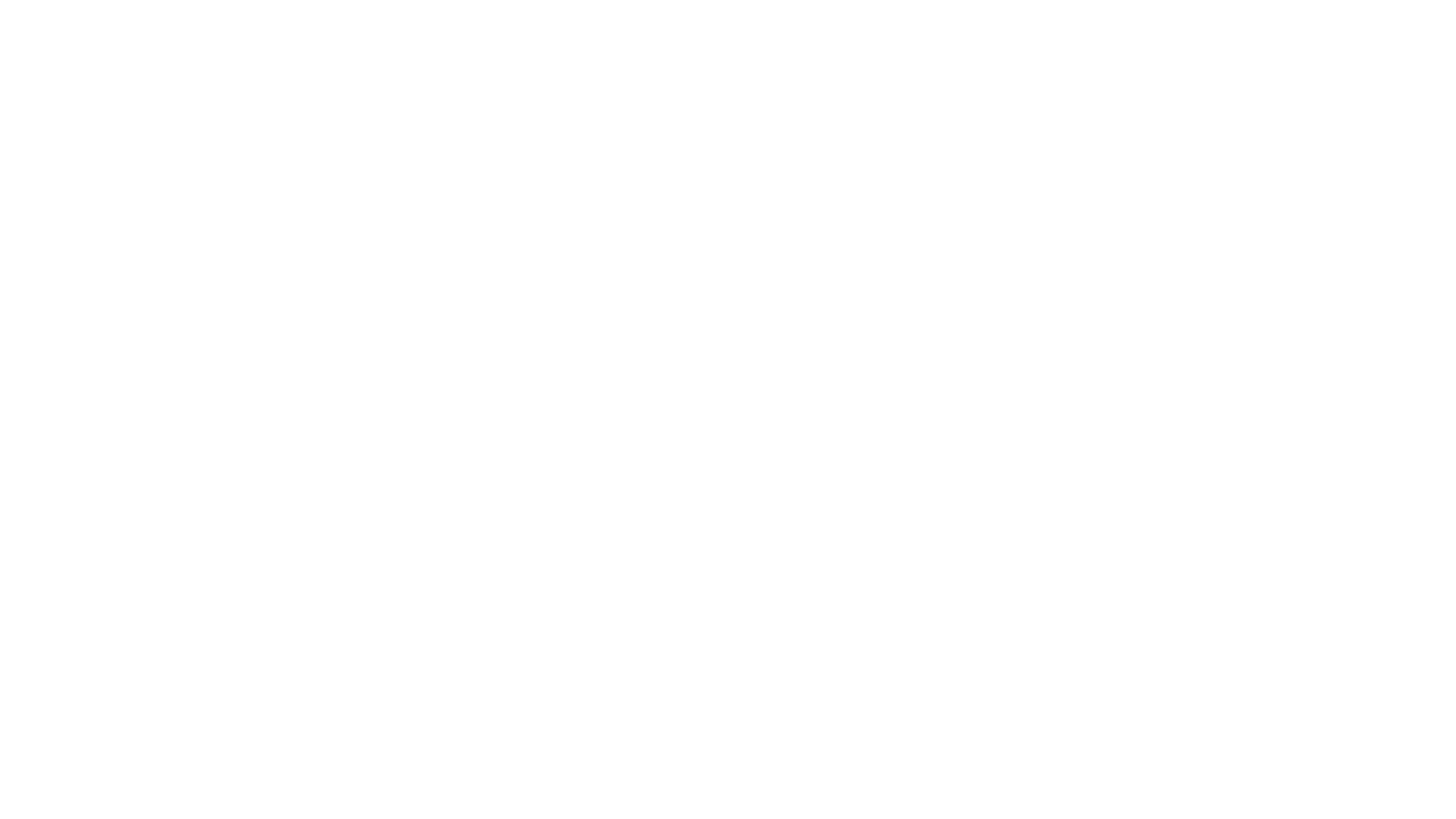 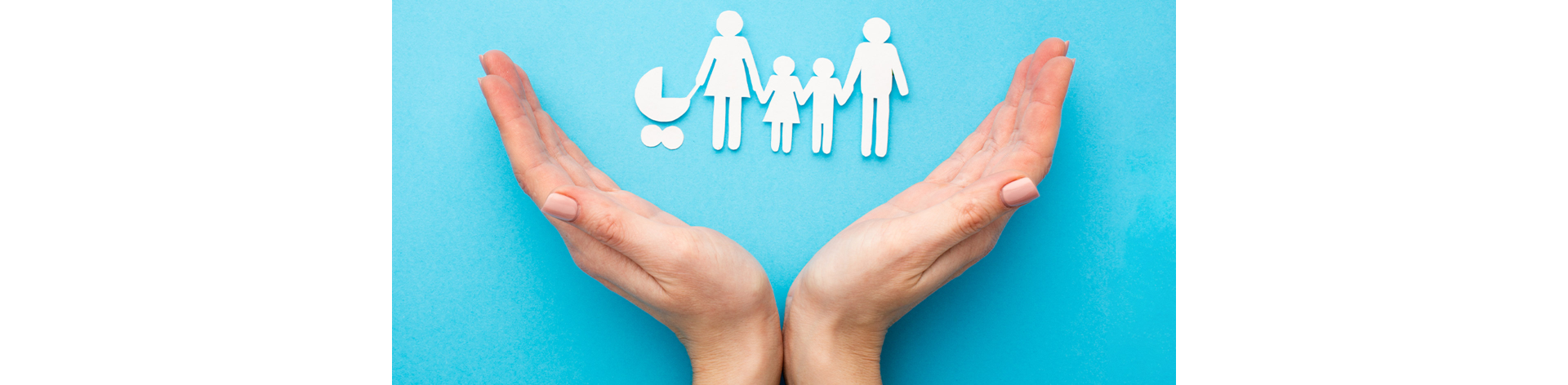 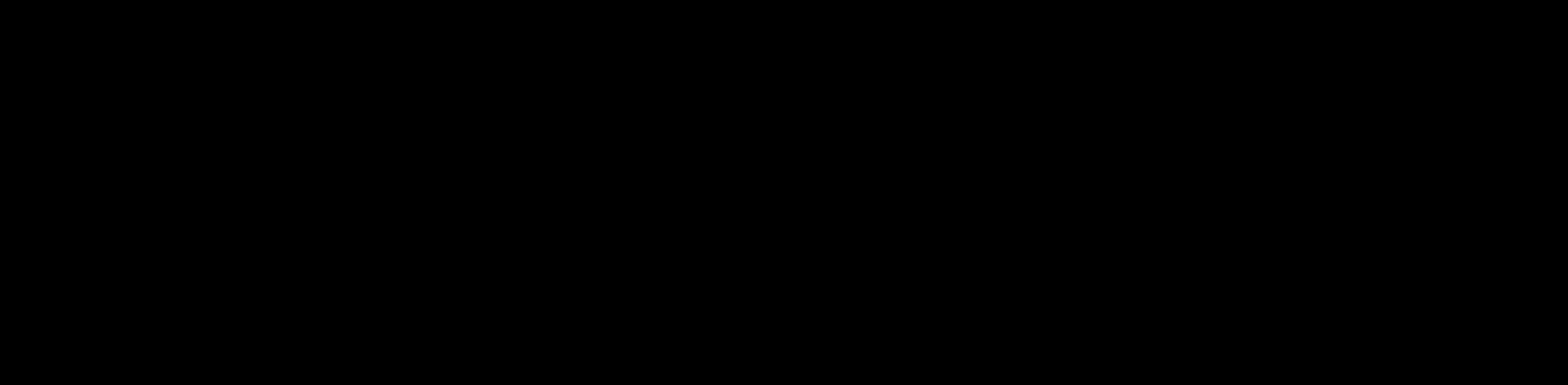 Financial Support Details
Increased Financial Assistance
Enhanced Support for Running Creches
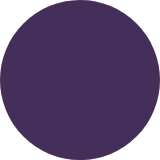 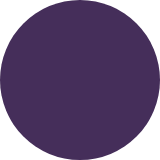 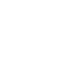 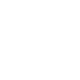 Enhanced Financial Support
Increased Grants Allocation
Financial assistance for running creches was significantly increased to improve their operations.
Grants for rent, honorarium for creche workers, and provisions for essential items like food, medicine, and toys were raised to enhance service quality.
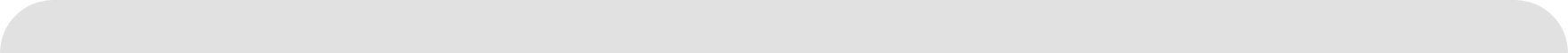 03
Sudha HR Solution and Legal Services
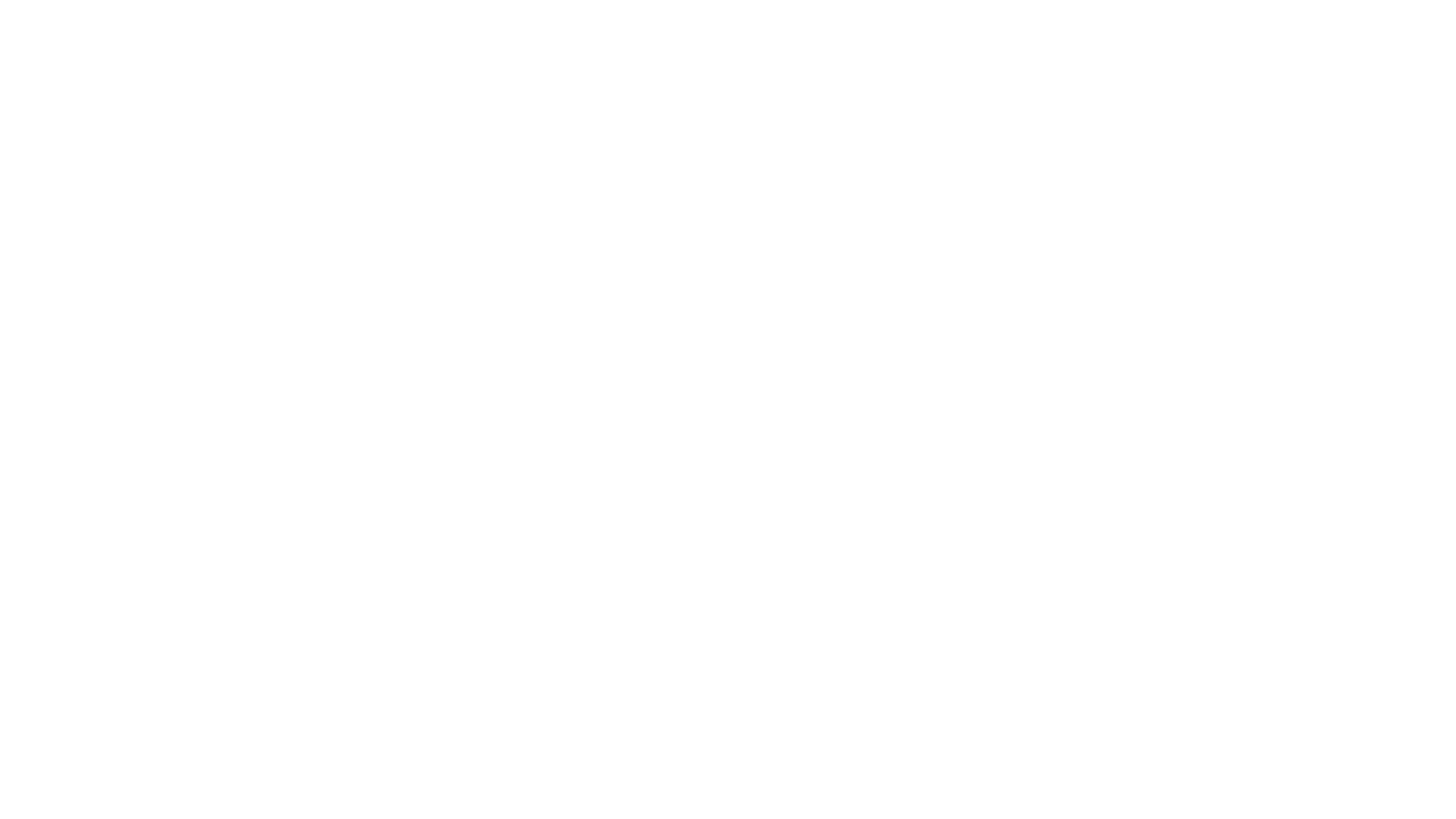 Quality Assurance
Enhanced Monitoring and Supervision
Ensuring Quality Service Delivery
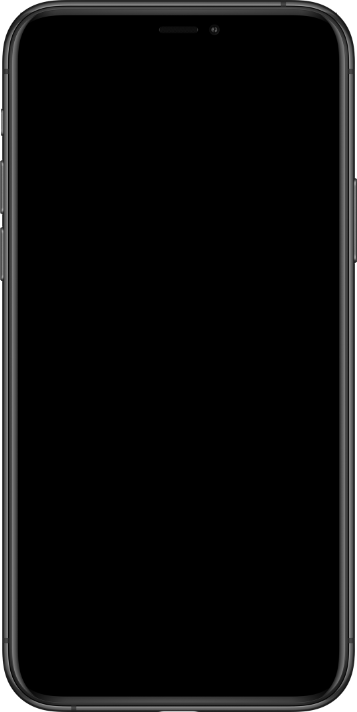 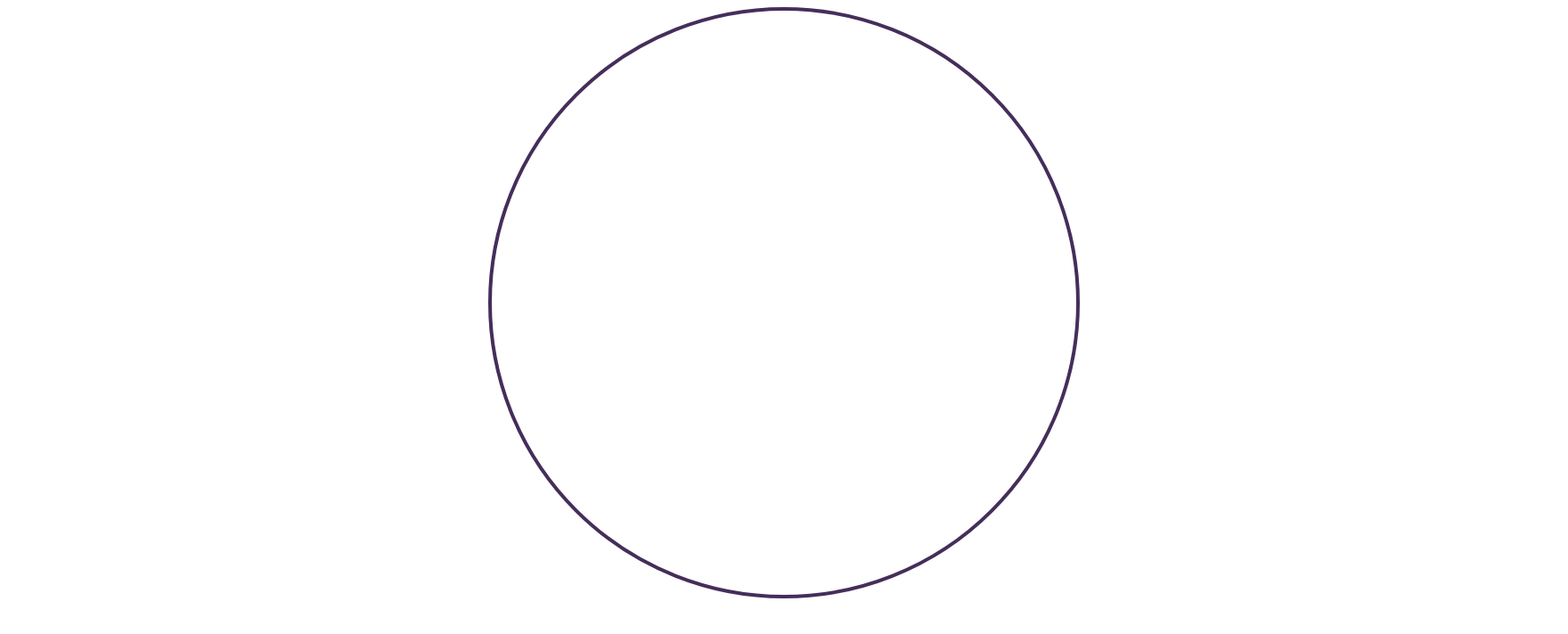 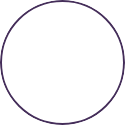 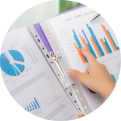 Audits and Evaluations
Conducting audits and third-party evaluations for continuous improvement.
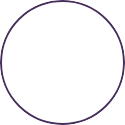 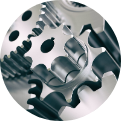 Strengthened Mechanisms
Introduction of more robust monitoring and supervision processes.
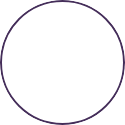 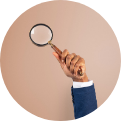 Regular Inspections
Scheduled periodic checks to ensure compliance and quality standards.
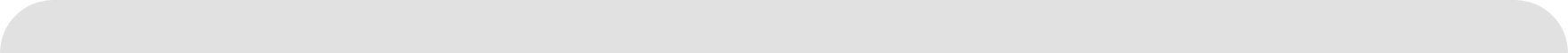 04
Sudha HR Solution and Legal Services
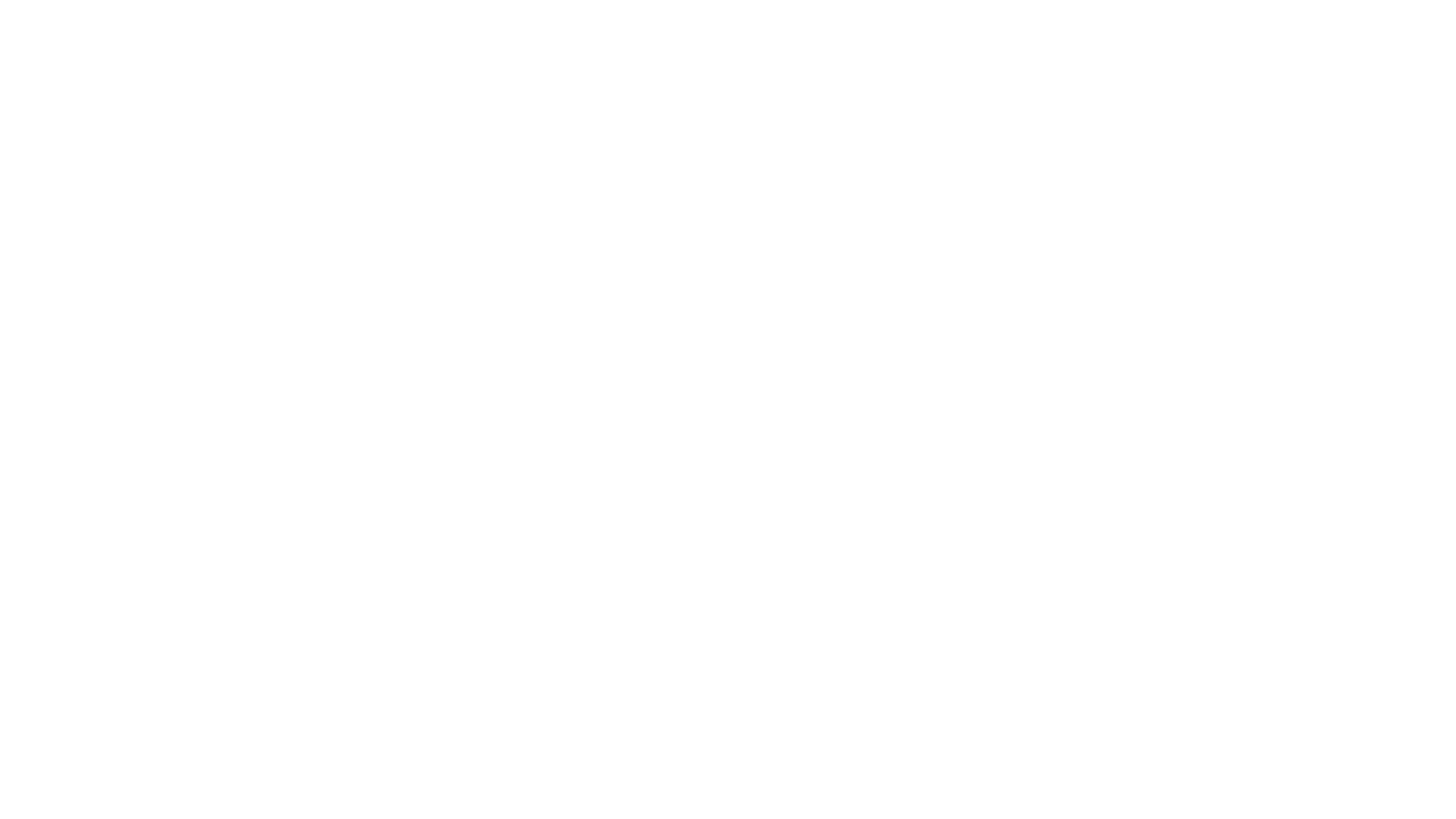 Revised Norms for Creche Workers
Enhanced Guidelines for Worker Recruitment and Compensation
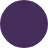 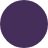 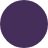 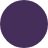 01
02
03
04
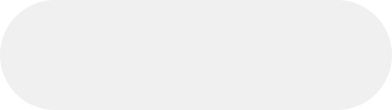 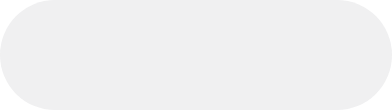 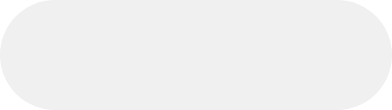 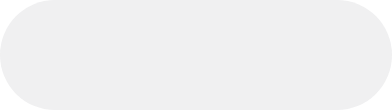 Improved Recruitment Process
Enhanced Training Programs
Increased Remuneration Standards
Promotion of Continuous Learning
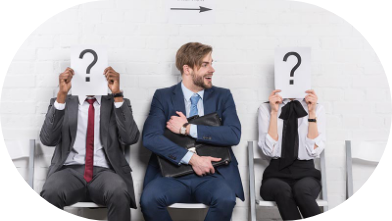 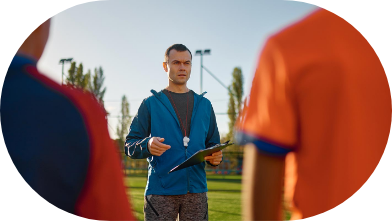 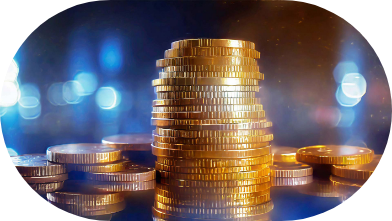 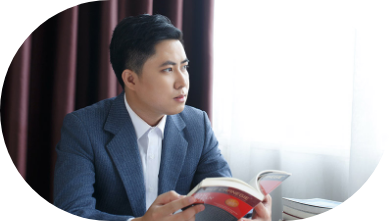 Introduction of more stringent criteria and evaluation methods for selecting creche workers to ensure high-quality service provision.
Implementation of comprehensive training programs focusing on early childhood education and care, improving workers' skills and knowledge.
The assistance in the shape of honorarium has been provided to those who were serving in the crèches during the entire period of shut down as per norms.
Encouraging ongoing professional development through workshops and seminars to ensure workers stay updated with best practices.
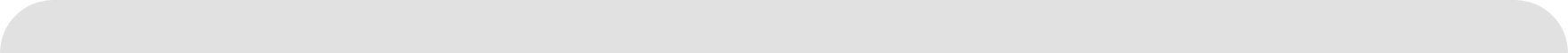 05
Sudha HR Solution and Legal Services
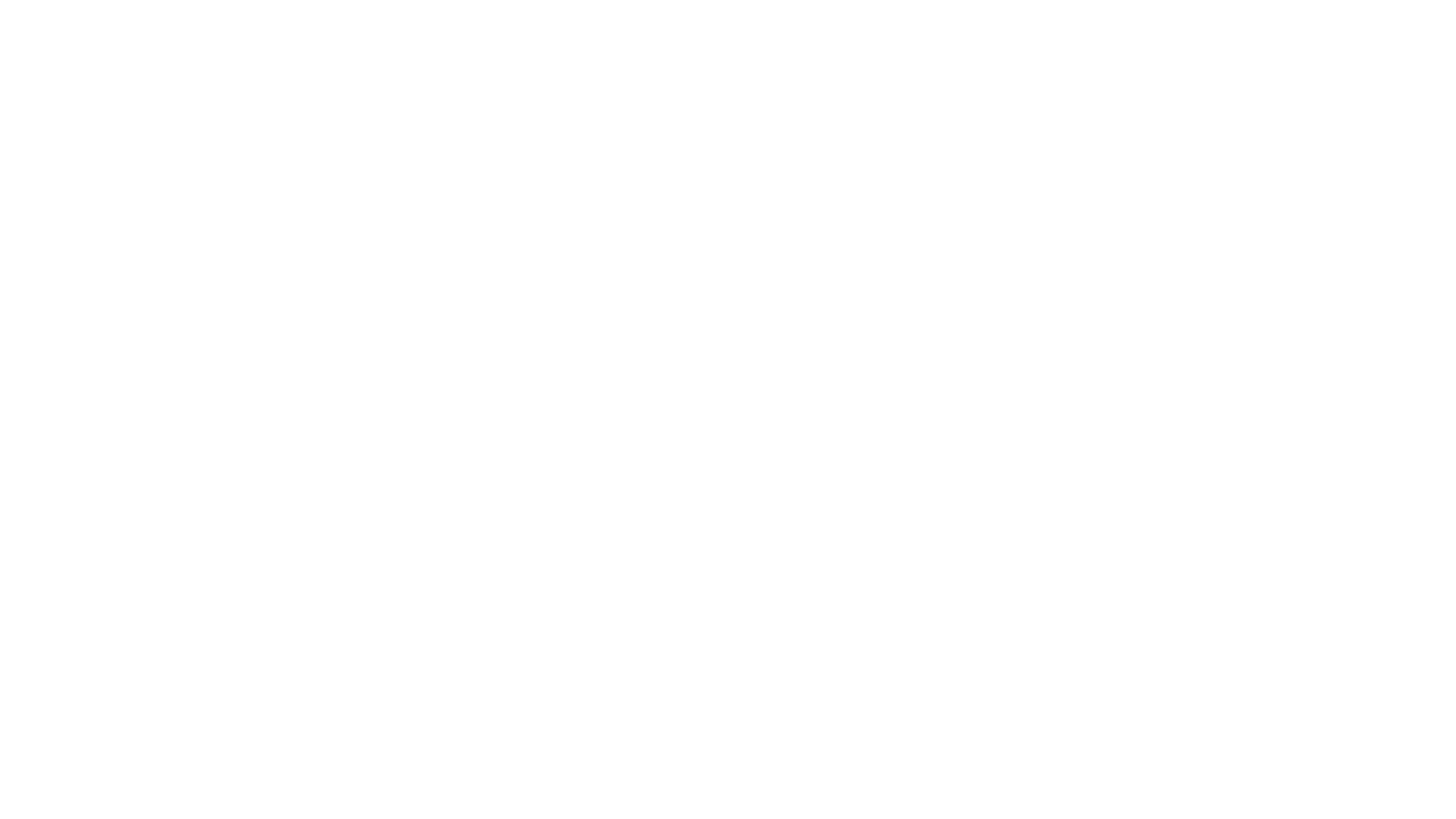 Facility Enhancements
Infrastructure Improvement
Enhancing Facilities for Childcare Services
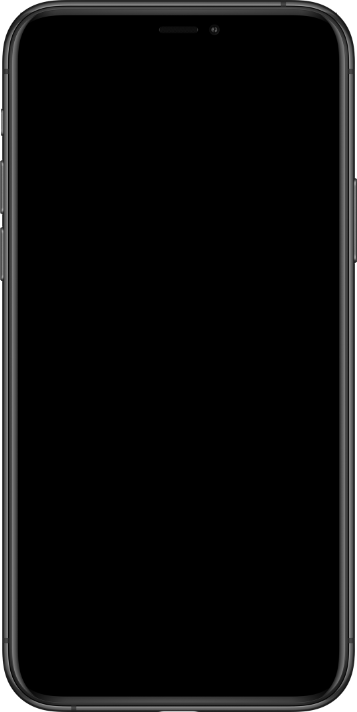 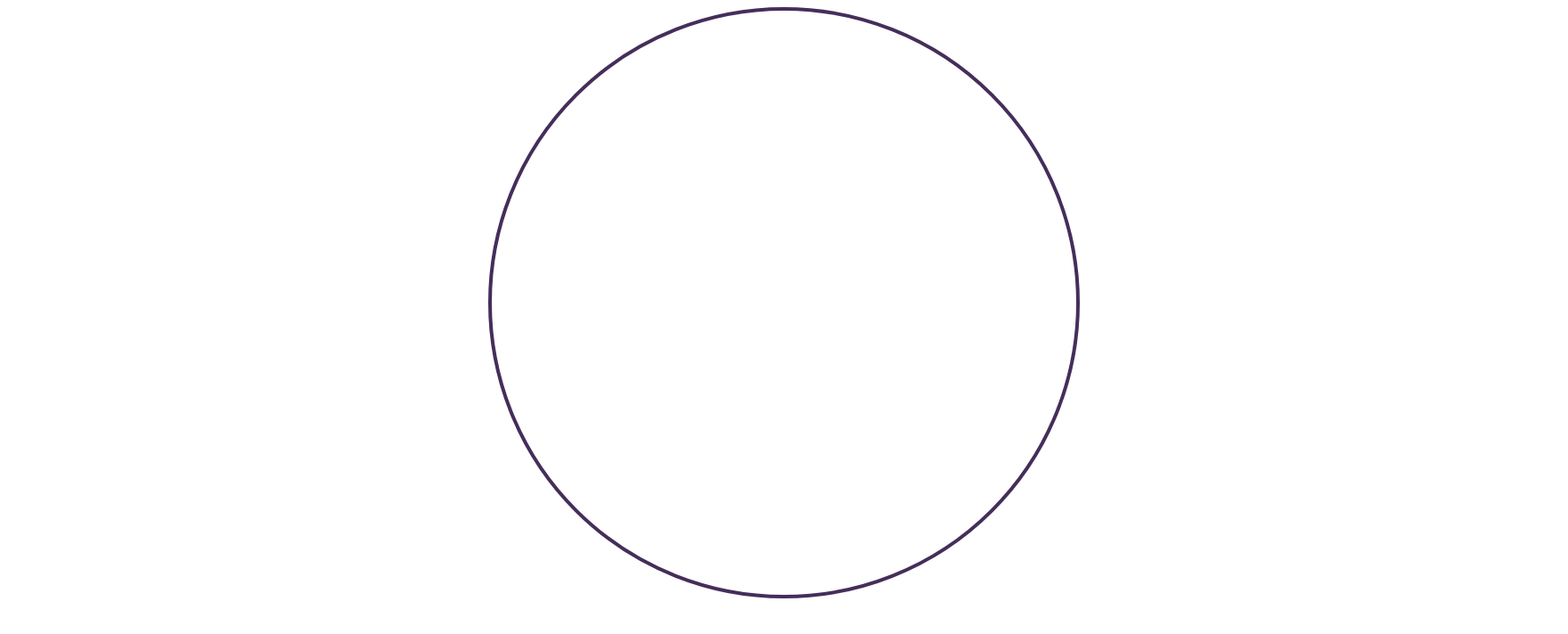 Emphasis on Hygiene Standards
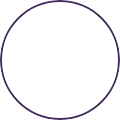 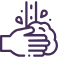 Updated guidelines to promote a clean and secure environment that prioritizes the health and safety of the children.
Focus on Sleeping Facilities
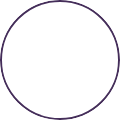 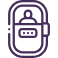 Enhanced provisions for comfortable and safe sleeping areas to ensure children's rest and well-being.
Sanitation Enhancements
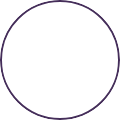 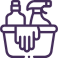 Upgraded sanitation facilities to maintain cleanliness and hygiene standards for the children's health.
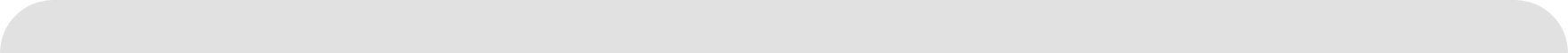 06
Sudha HR Solution and Legal Services
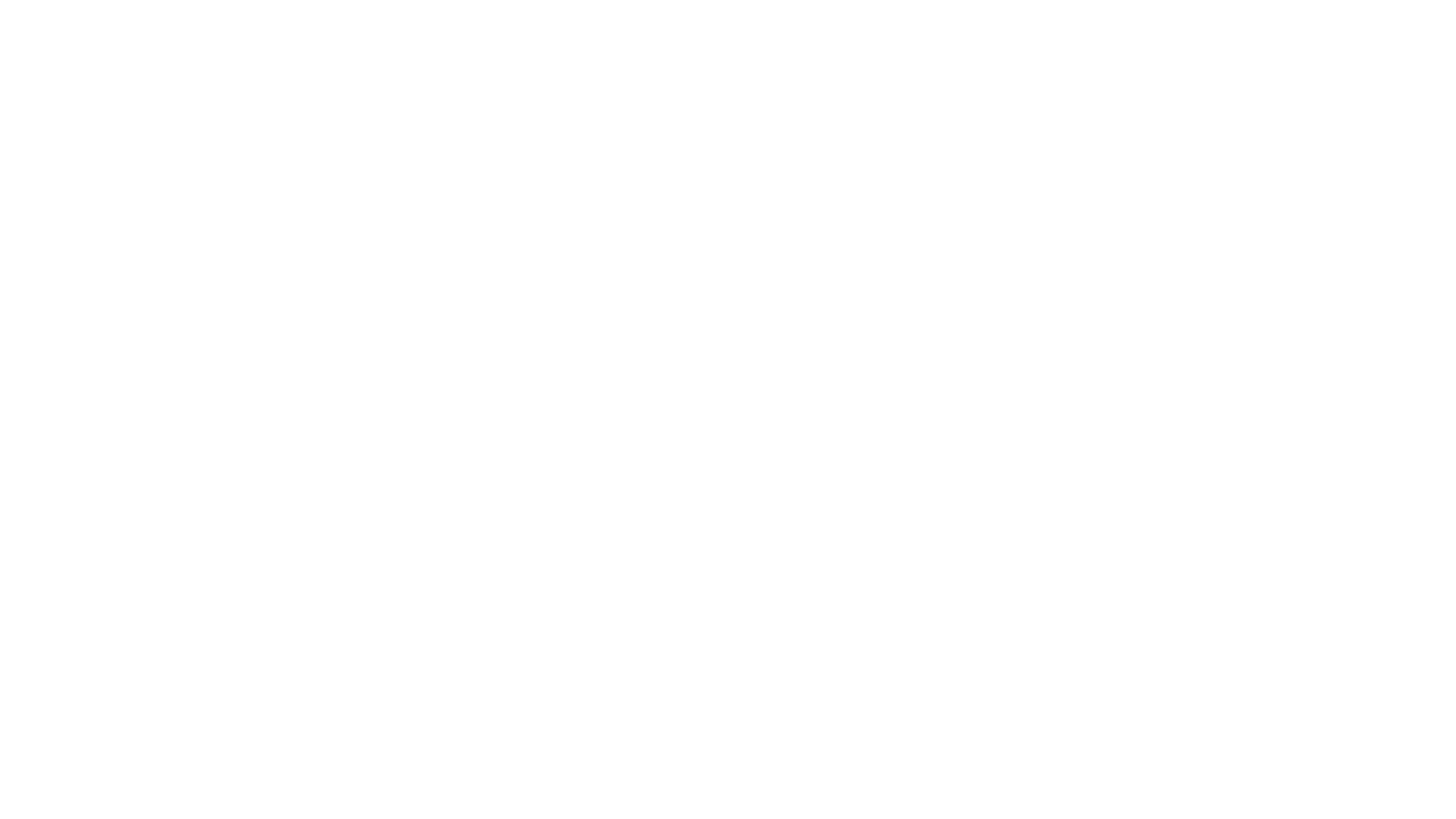 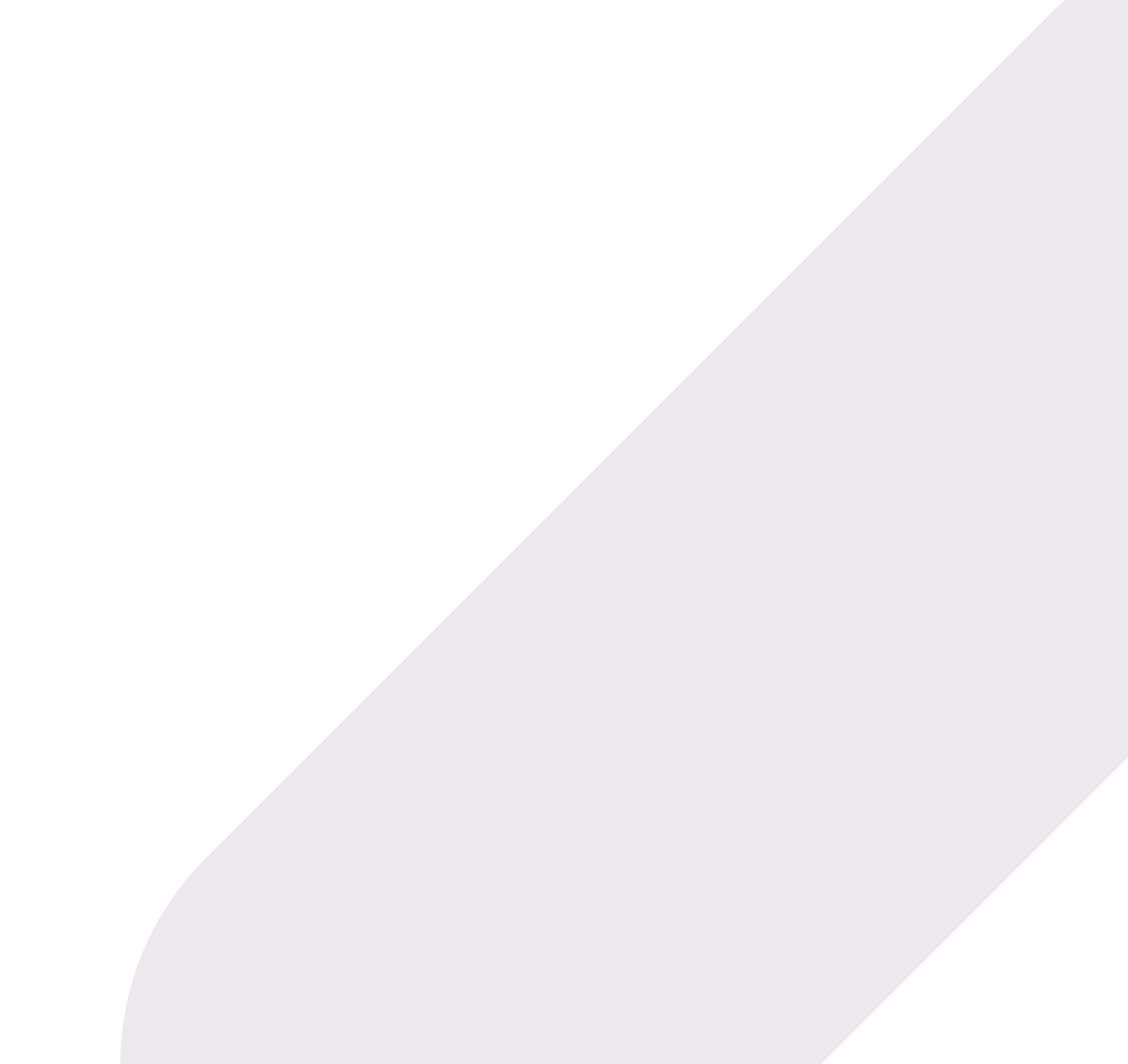 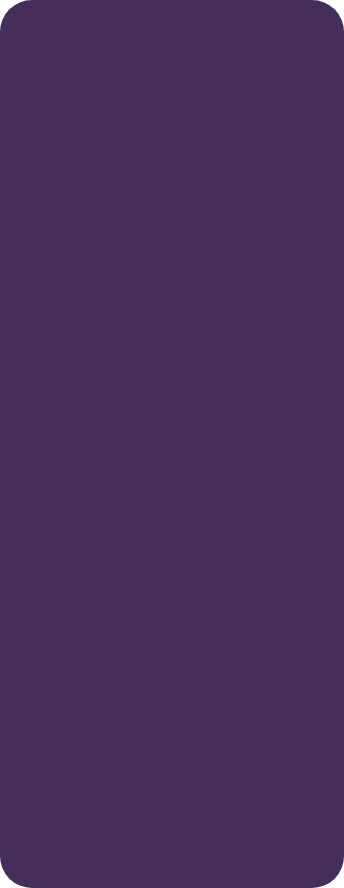 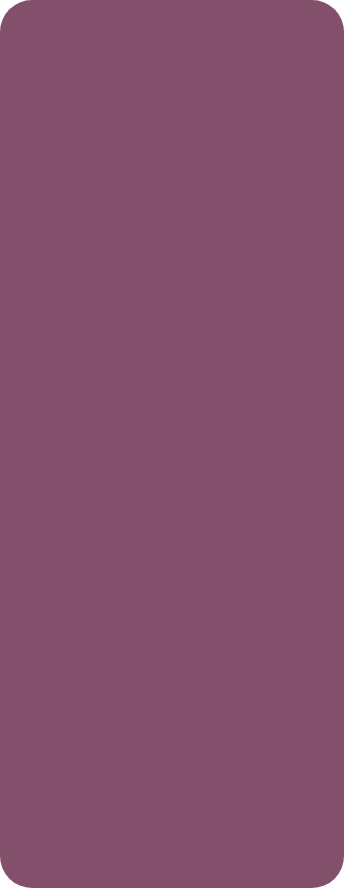 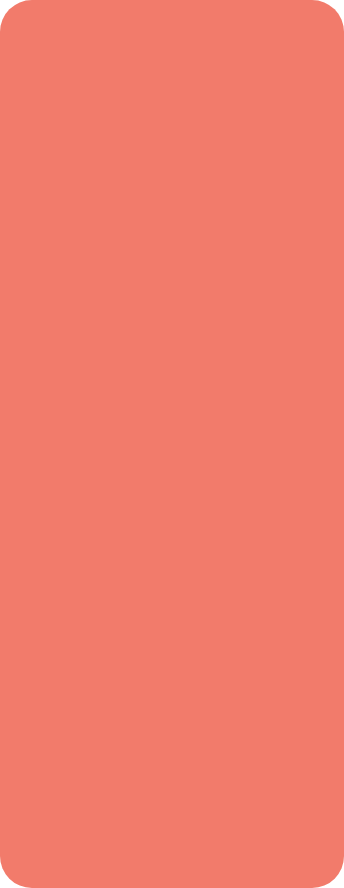 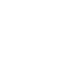 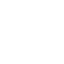 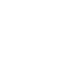 01
02
03
Regular Health Check-ups
Immunizations Enhancement
Nutritious Meals and Snacks
Child Health Support
Health and Nutrition
Children now receive more frequent health check-ups to monitor their well-being and address any health concerns promptly.
Improved immunization programs ensure that children are adequately protected against common diseases, contributing to their overall health and well-being.
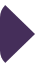 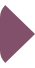 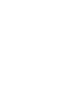 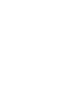 The increased budget allows for the provision of balanced and nutritious meals and snacks, promoting healthy growth and development among children in creches.
Enhanced Health and Nutrition Support for Children
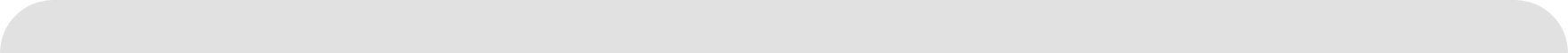 07
Sudha HR Solution and Legal Services
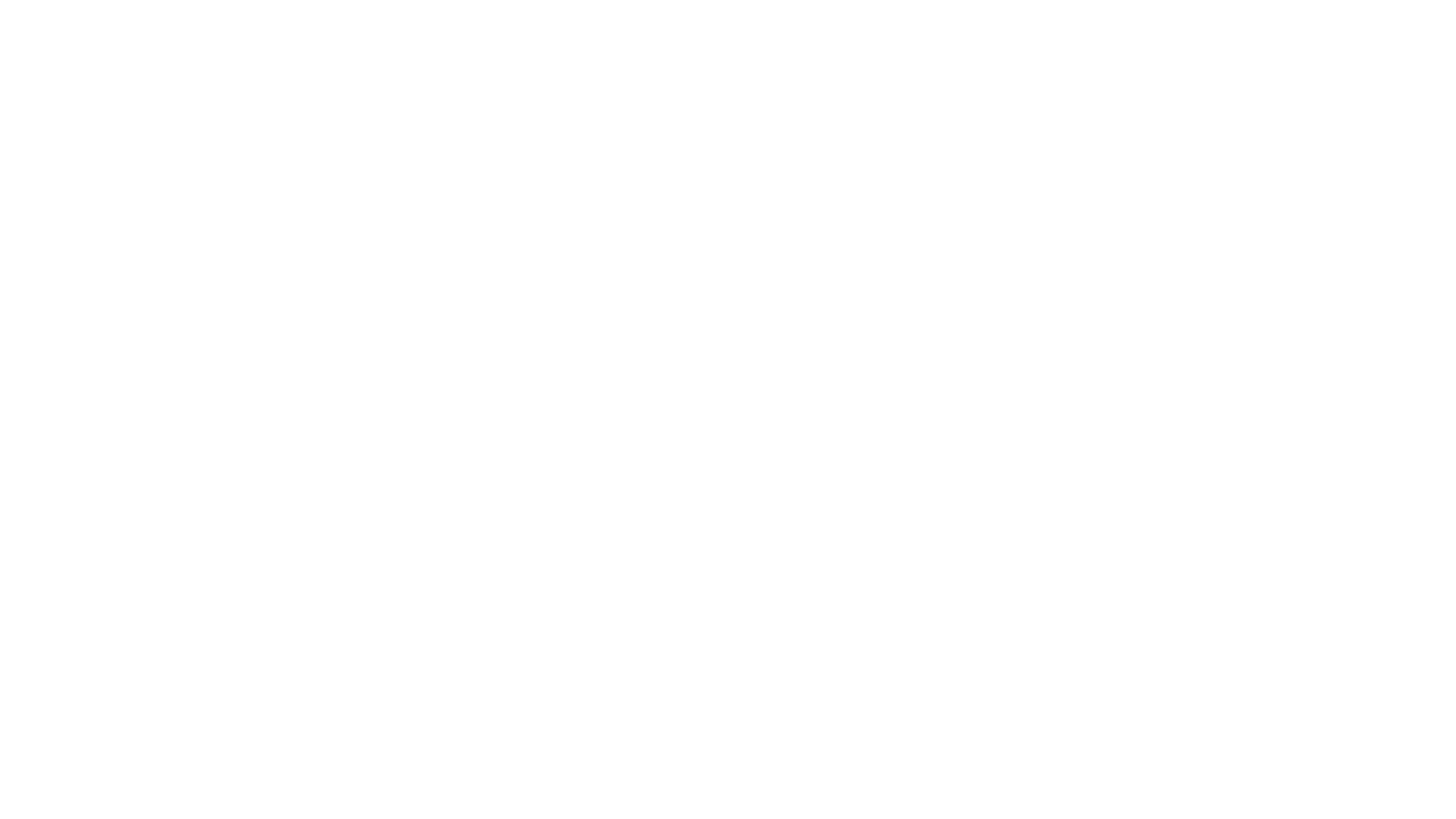 Efficiency and Transparency
Digital Record Keeping
Enhancing Transparency and Accountability
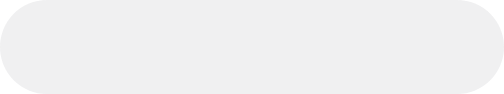 Introduction of digital record-keeping
Implementation of digital systems for efficient data recording and reporting.
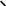 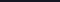 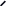 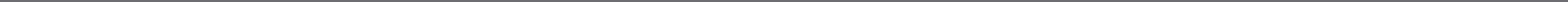 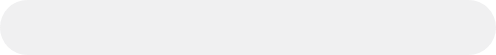 Maintenance of attendance records
Recording and tracking attendance data to ensure child safety and supervision.
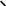 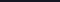 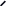 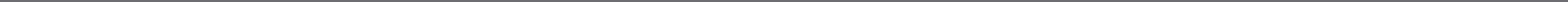 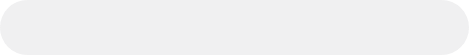 Health check-ups documentation
Maintaining detailed health check-up records to monitor and track children's well-being.
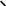 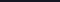 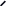 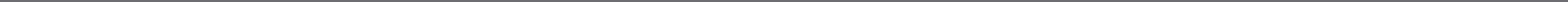 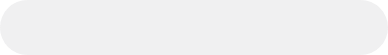 Nutritional status tracking
Recording nutritional information to provide balanced diets and monitor children's health.
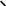 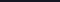 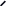 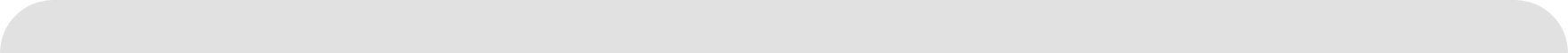 08
Sudha HR Solution and Legal Services
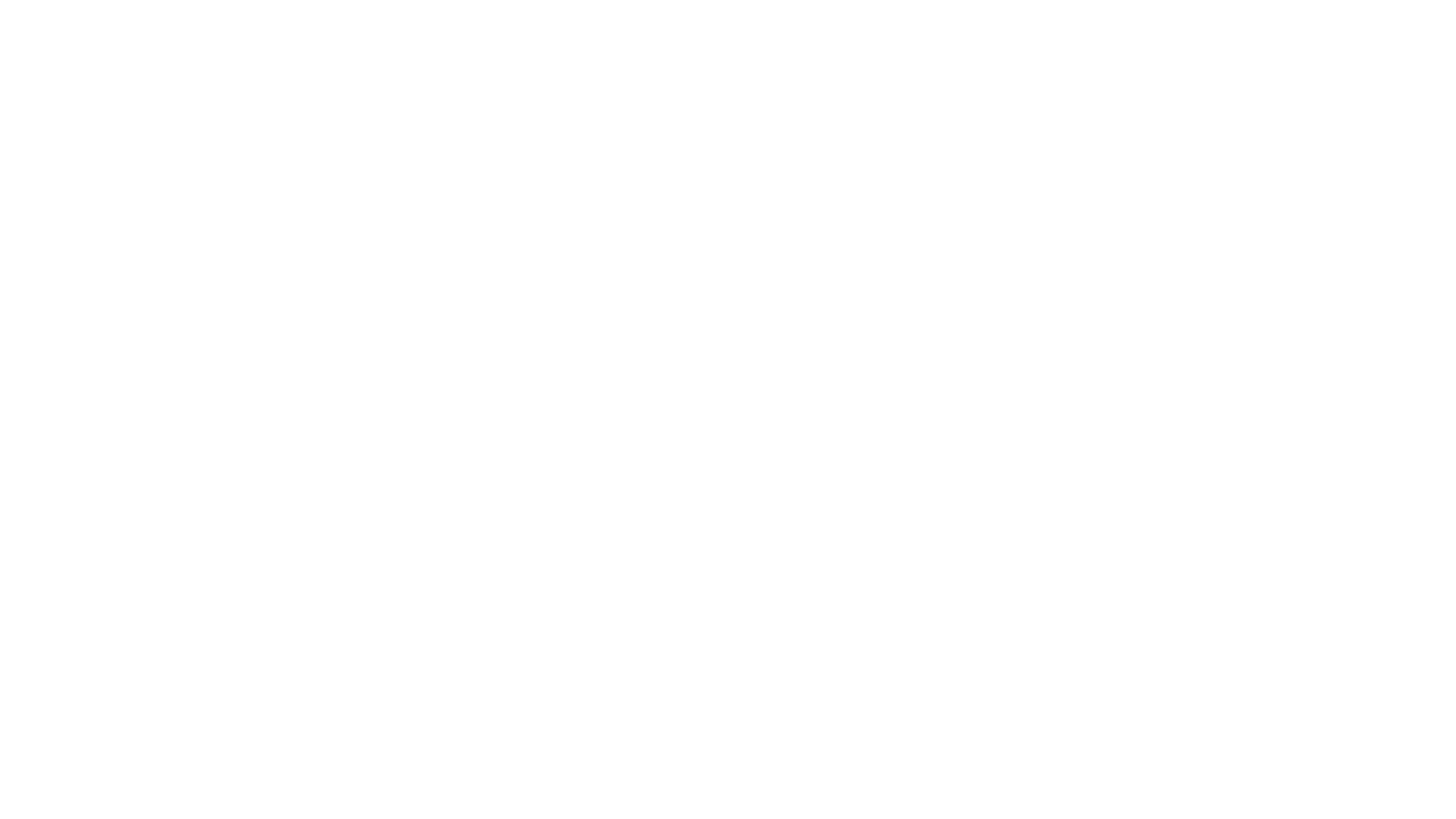 Training Impact
Capacity Building and Training
Enhancing Skills for Better Childcare Services
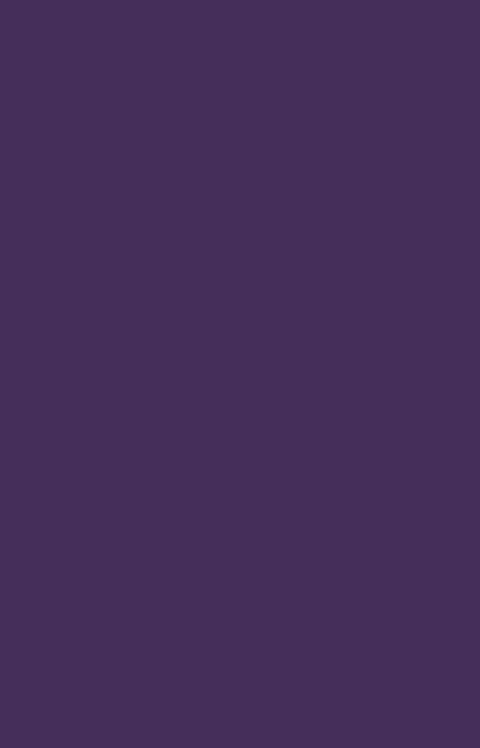 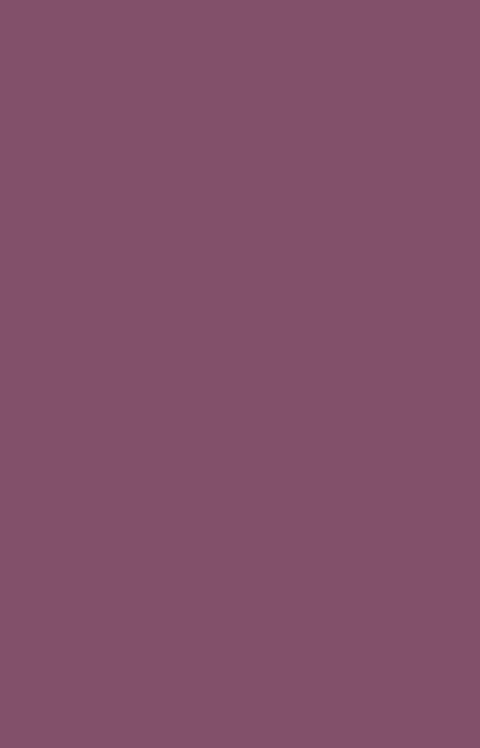 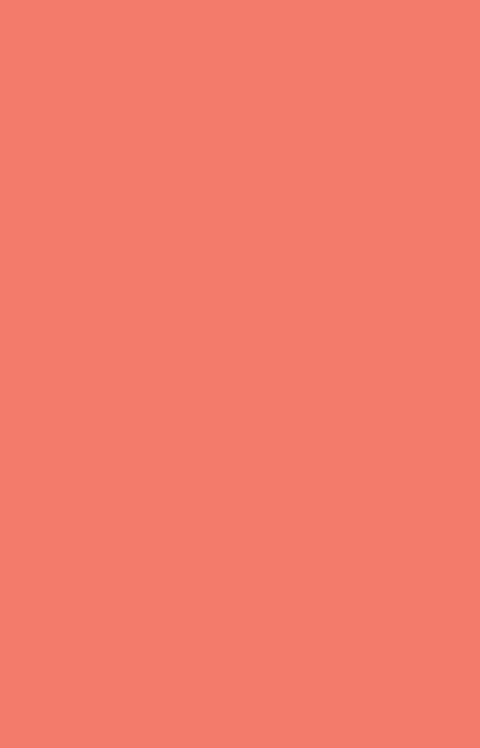 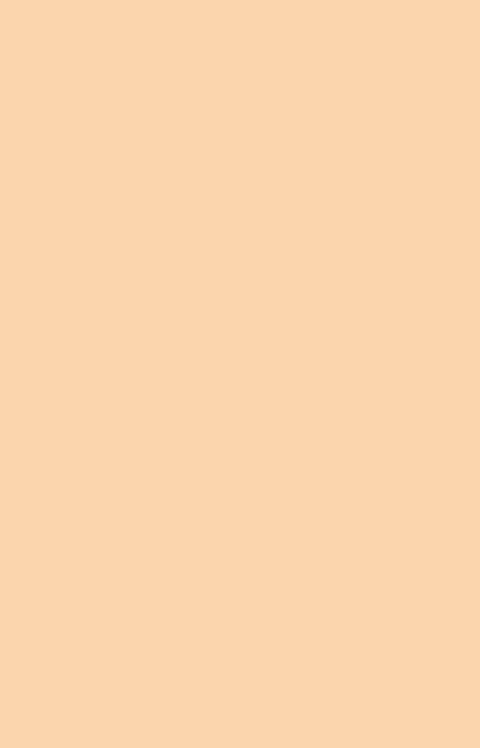 01
02
03
04
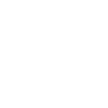 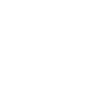 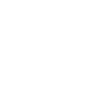 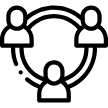 Regular Training Programs
Capacity-building Initiatives
Skill Enhancement Focus
Professional Development
Implementing consistent training sessions to improve skills and knowledge of creche workers and supervisors.
Developing programs to enhance the capabilities and competencies of staff in early childhood education and care.
Emphasizing on improving specific skills related to child development, education methods, and care techniques.
Supporting continuous growth and learning opportunities for creche workers and supervisors to deliver high-quality services.
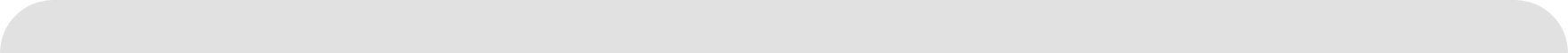 09
Sudha HR Solution and Legal Services
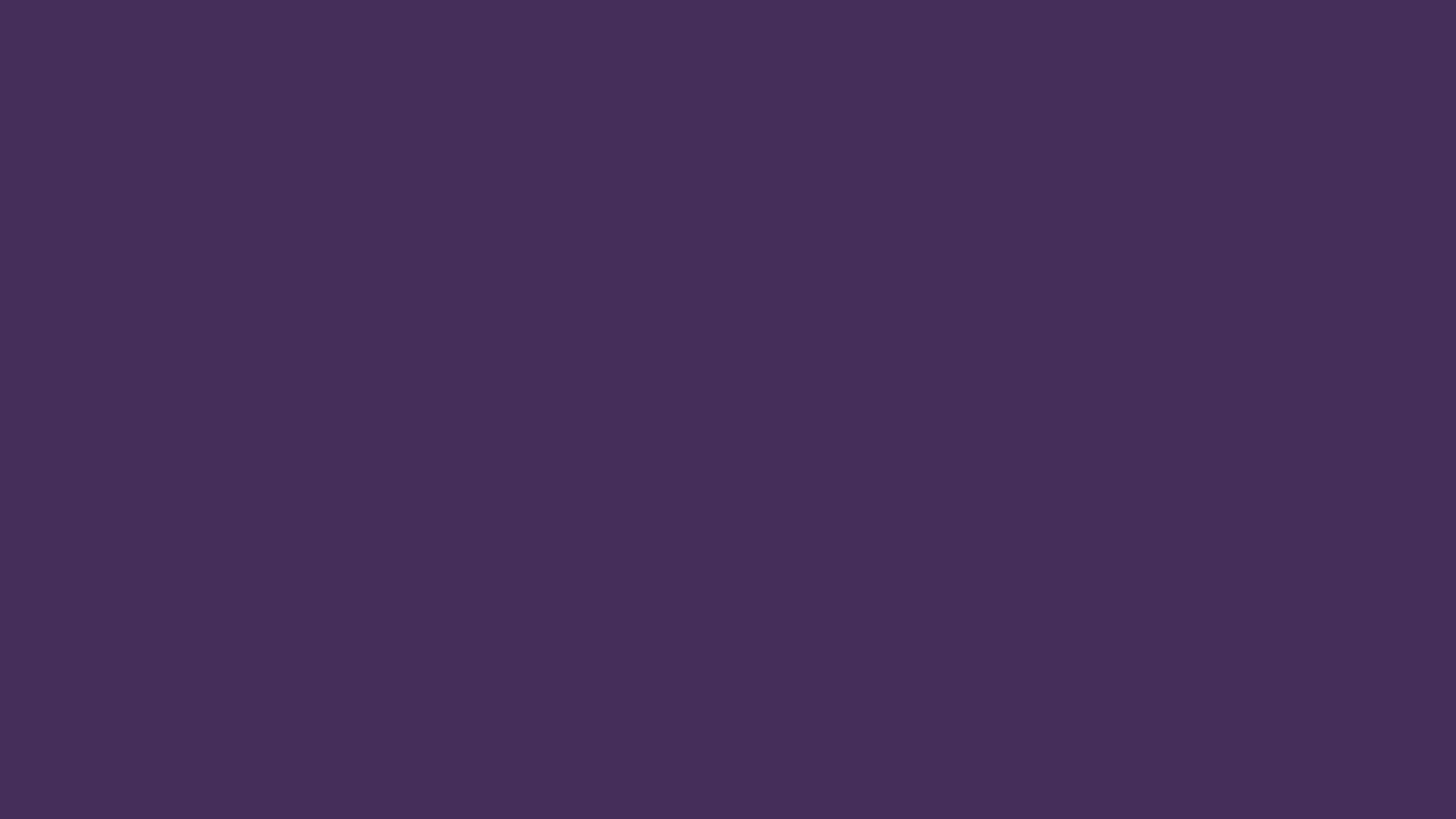 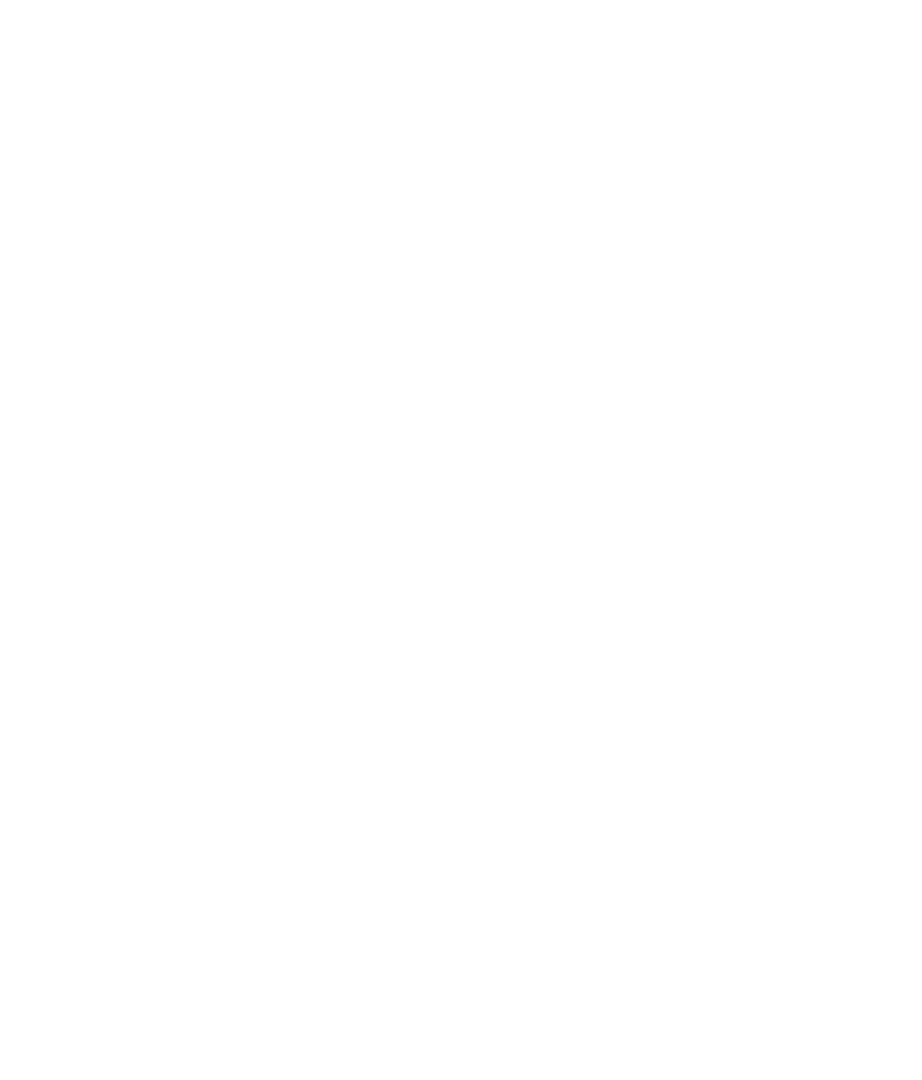 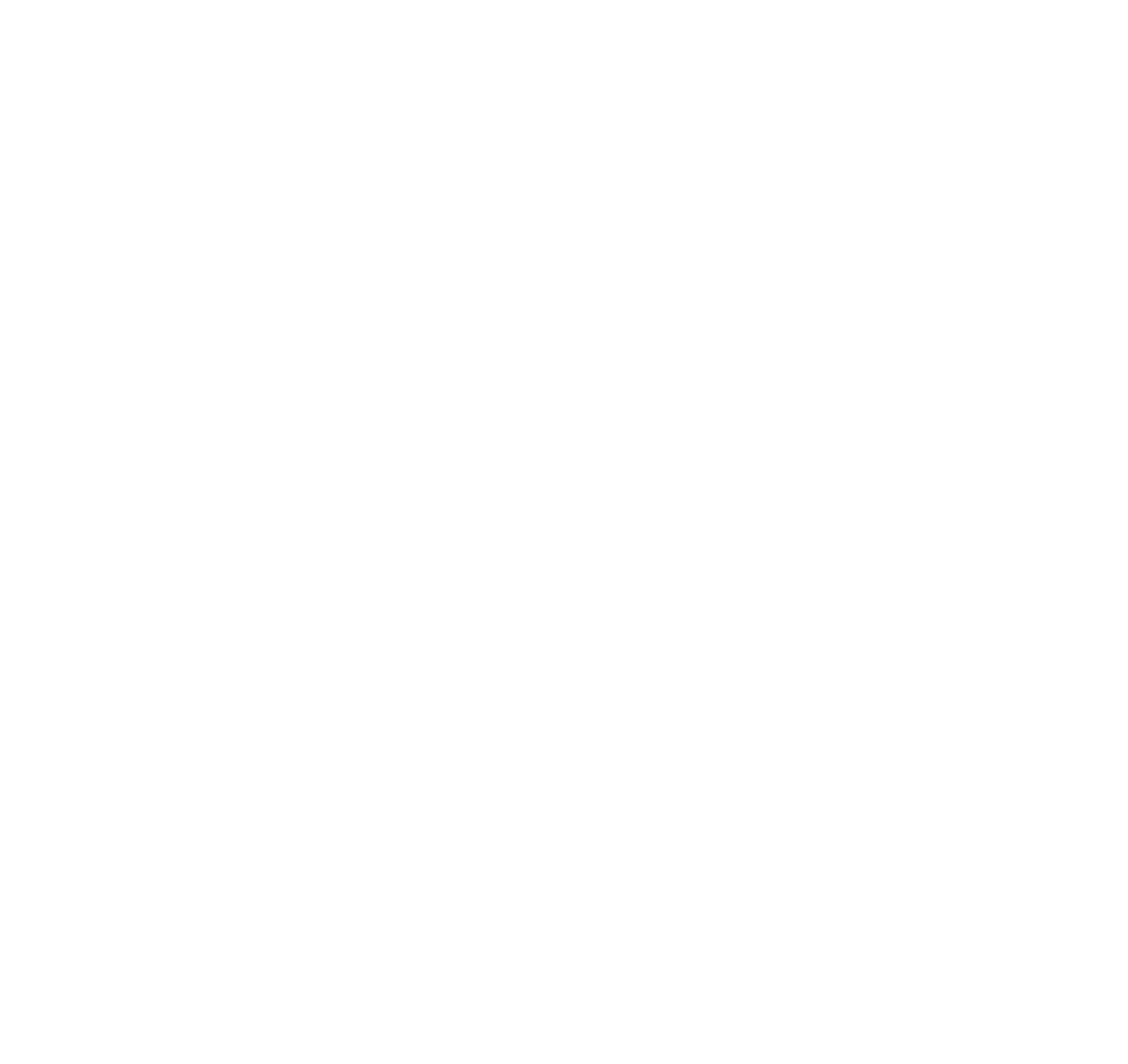 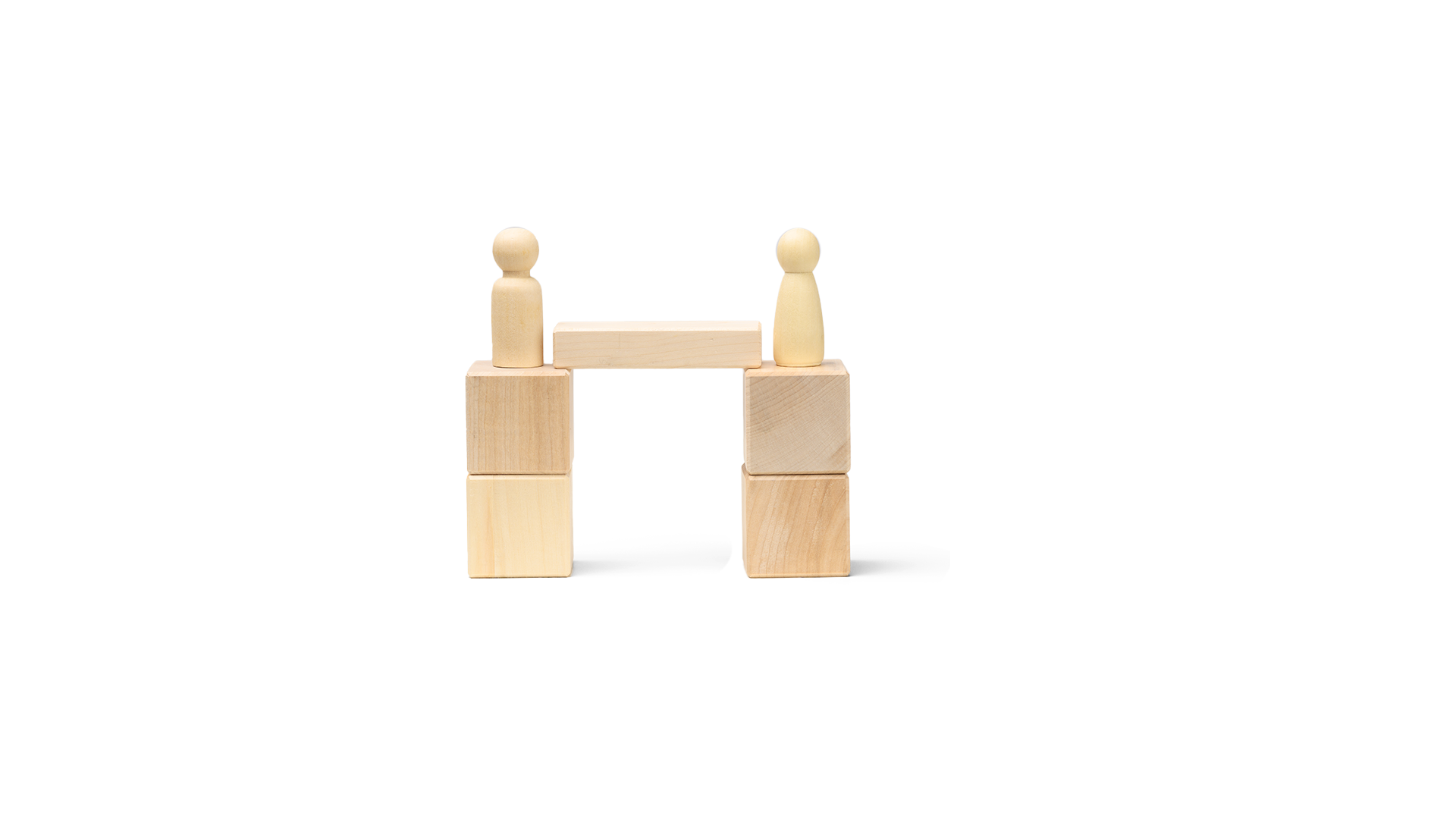 Greater Community Participation
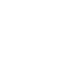 Empowering local communities to actively monitor creche activities and contribute to decision-making processes.
01
Community Engagement & Operational Flexibility
Community Involvement and Operational Hours
Engaging Communities and Supporting Working Mothers
Flexible Operational Hours
Adopting flexible operational hours to accommodate the diverse schedules of working mothers, including those with non-traditional or part-time jobs.
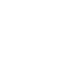 02
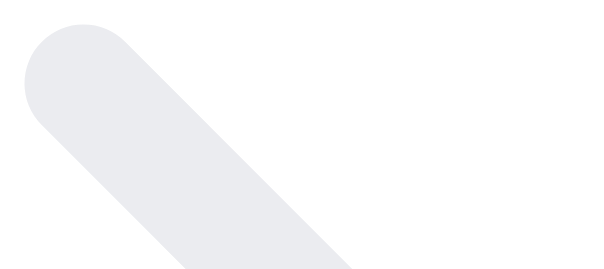